びわ湖自然学習イッチ団結プラン
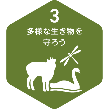 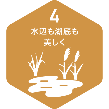 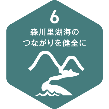 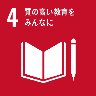 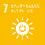 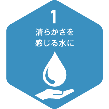 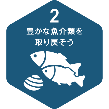 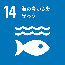 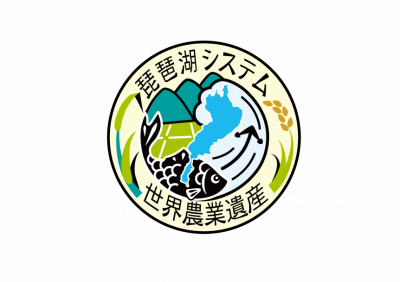 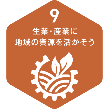 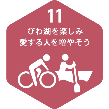 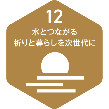 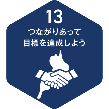 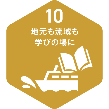 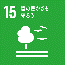 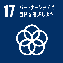 自 然
環 境
産 業
歴 史
文 化
経 済
びわ湖比良山のふもと、水と緑あふれる蓬莱（ほうらい）の雄大な自然のなかでカヤック体験に、クラス対抗カヤックレース、野外チームビルディングを加えた一番人気のプランです。
一人ひとりの達成感、共通体験を通じて仲間と深める絆、団結力、社会生活で大切なルールや、自分と周りの身を守る判断行動力を養うプログラムです。
びわ湖の環境保全について調べてみる。
人と自然の繋がりについて考えてみる。
地域と現地の環境についての課題や取組について調べてみる。
びわ湖で人気のウォータースポーツを通して協力する力を学ぶ。
現地の方からお話を聞き、地域との違いを考える。
現地では課題解決のために、どんな取組を実施しているか聞いてみる。
環境保全について自分の意見をまとめる。
人と自然の繋がりについて調べてみる。
自分たちにできることを発表する。
びわ湖自然体験学習を通して、SDGsについて学びます。各テーマについてのお話も可能です。
生徒たち一人ひとりの“できた”という「達成感」を味わえます
共通体験を通じて仲間と「絆、団結力」を深めます
社会生活で大切なルールや自分と周りの身を守る「判断行動力」を養います
9:30 BSC到着／更衣／開校式　 　　　　　　　 　　　
 9:50 【A班】①カヤック1・2人乗り/クラス対抗レース         【B班】②野外チームビルディング
11:20 移動
11:30 【A班】②野外チームビルディング         【B班】①カヤック1・2人乗り/クラス対抗レース
13:00 閉校式／更衣
14:00 BSC出発
ご到着に合わせて、スケジュールを作成いたします。お気軽にご相談ください。※午後からの実施も可能
ウォータースポーツのため、雨天決行いたします。
BSCでの昼食も可能（別途料金：BBQ大会／蓬莱手打ちうどん作り／カレー作り体験）
雨天時の昼食：部屋等の食事場所を用意可能
BSCウォータースポーツセンター　【住所】大津市南船路4-1　【TEL】077-592-0127　【FAX】077-592-1531　　　　　　　　　　　　　　　　　　  【URL】http://bsc-int.co.jp/